Tytuł wystąpienia
Nieprawidłowości na rynku kredytów konsumenckich
Dr Magdalena Dziedzic
Plan wystąpienia
Wtorek, 2 lutego 20XX
Przykładowy tekst stopki
2
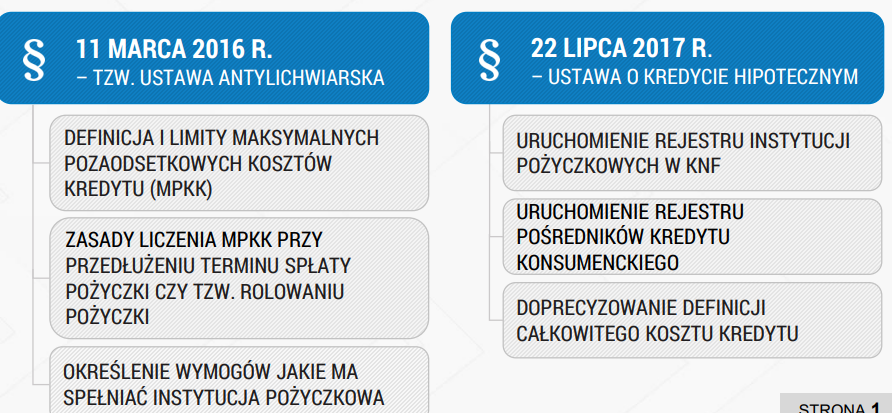 Wtorek, 2 lutego 20XX
Przykładowy tekst stopki
3
1) Refinansowanie kredytu udzielonego konsumentowi przez różne podmioty powiązane kapitałowo bądź osobowo
PRZYKŁAD: W jednej z analizowanych przez Rzecznika F spraw konsument miał aż siedmiokrotnie refinansowaną pierwotną kwotę pożyczki. W każdej umowie refinansującej naliczano konsumentowi opłaty. Prowadziło to do sytuacji, gdy ten sam dług, który jedynie formalnie „zmieniał” wierzyciela, wiązał się z ogromnymi kosztami, zwłaszcza w porównaniu z udostępnionym kapitałem.
Wtorek, 2 lutego 20XX
Przykładowy tekst stopki
4
Cel-  obchodzenie przepisów o maksymalnych pozaodsetkowych kosztach kredytu w przypadku odroczenia spłaty zadłużenia lub udzielenia kolejnych kredytów przed dokonaniem spłaty wcześniejszego kredytu
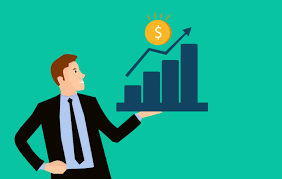 Sama konstrukcja refinansowania kredytu –
 z uwagi stworzenie sieci podmiotów działających w ramach jednej grupy powiązanej kapitałowo lub osobowo – prowadzi bowiem jedynie do formalnej zmiany kredytodawcy przy dodatkowym obciążeniu konsumenta kosztami opłaty za udzielenie kolejnego kredytu.
Wtorek, 2 lutego 20XX
Przykładowy tekst stopki
5
2) Wydłużenie okresu kredytowania
zgodnie z zasadą, dłuższy okres pożyczki, więcej miejsca na wynagrodzenie
Wtorek, 2 lutego 20XX
Przykładowy tekst stopki
6
3) Stosowanie wygórowanej opłaty za poręczenie spłaty kredytu
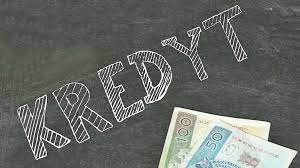 Koszt wynikający z udzielenia poręczenia – 
jeżeli faktycznie było ono niezbędne do otrzymania kredytu – powinien być uwzględniany w całkowitym koszcie kredytu, mimo iż niekiedy uiszczany mógł być bezpośrednio na rzecz poręczyciela, a więc formalnie rzecz biorąc, na rzecz odrębnego od kredytodawcy podmiotu.
Wtorek, 2 lutego 20XX
Przykładowy tekst stopki
7
4) Stosowanie niewspółmiernego zabezpieczenia spłaty kredytu – przewłaszczenie na zabezpieczenie
Praktyka ta dotyczyła udzielenia kredytu osobie fizycznej, gdzie w istocie wraz z zawarciem umowy kredytu równocześnie dochodziło do przeniesienia własności nieruchomości kredytobiorcy na rzecz kredytodawcy. 
Przeniesienie własności nieruchomości stanowiło przy tym warunek uzyskania kredytu, a umowy przewidywały prawo odkupu nieruchomości.
Wtorek, 2 lutego 20XX
Przykładowy tekst stopki
8
Dodatkowo omawiane praktyki i zachowania kredytodawców, jako podmiotów nabywających wskutek udzielenia pożyczki nieruchomości, mogą być rozpatrywane nie tylko na płaszczyźnie cywilnoprawnej, ale również karnoprawnej.
W niektórych przypadkach bowiem określone praktyki kredytodawców mogą zostać ocenione w kontekście przestępstwa oszustwa czy przestępstwa wyzysku z art. 304 k.k.
Wtorek, 2 lutego 20XX
Przykładowy tekst stopki
9
Ryzyko podobnych zjawisk zostało mitygowane faktem wejścia w życie ustawy z dnia 23 marca 2017 r. o kredycie hipotecznym oraz o nadzorze nad pośrednikami kredytu hipotecznego i agentami, jednakże z uwagi na przestępczy w dużej mierze charakter tej praktyki można spodziewać się, że nadal dochodzi do podobnych zjawisk.
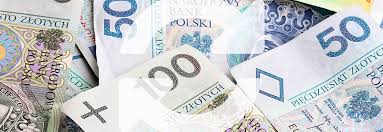 W świetle przepisów tej ustawy działalność gospodarcza, której przedmiotem jest udzielanie lub dawanie przyrzeczenia udzielenia konsumentowi kredytu hipotecznego, może być wykonywana wyłącznie przez kredytodawców, a więc banki krajowe, oddziały banków zagranicznych, instytucje kredytowe, oddziały instytucji kredytowych i spółdzielcze kasy oszczędnościowo kredytowe.
Wtorek, 2 lutego 20XX
Przykładowy tekst stopki
10
5) Nieprawidłowości na etapie czynności windykacyjnych
PRZYKŁAD: Komunikaty wysyłane do konsumentów w postaci SMS-ów: 
 OSTATNI CZAS aby uniknąć problemu z POLICJĄ! wpłać DZIŚ 50% swojego długu a resztę umorzymy i wycofamy zawiadomienie – spiesz się! 
 Informuję że od dziś rozpoczyna się wywiad POLICJI w okolicach z powodu braku spłaty 
 DZIŚ policja odwiedzać będzie twoją okolicę w celu uzyskania informacji do sądu – wpłać jeśli chcesz uniknąć!
Wtorek, 2 lutego 20XX
Przykładowy tekst stopki
11
6) Rozliczenie kosztów pożyczki przy wcześniejszej spłacie pożyczki
Zgodnie z poglądem wyrażonym w tym stanowisku art. 49 ust. 1 u.k.k. należy rozumieć w ten sposób, że w przypadku wcześniejszej spłaty kredytu konsumenckiego następuje obniżenie wszystkich możliwych kosztów takiego kredytu, niezależnie od ich charakteru i od tego, kiedy koszty te zostały faktycznie poniesione przez kredytobiorcę.
Wtorek, 2 lutego 20XX
Przykładowy tekst stopki
12
Z analizy różnych spraw wynika, że w związku z całkowitą lub częściową spłatą pożyczki kredytodawcy dokonują rozróżnienia kosztów kredytu na: - koszty podlegające redukcji (np.: odsetki, składka za ubezpieczenie oraz opłaty związane z okresem kredytowania) oraz - koszty niepodlegające redukcji (np.: prowizja za udzielenie pożyczki, opłata przygotowawcza, opłata za rozpatrzenie wniosku).
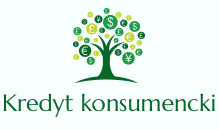 celem ustawodawcy przy tworzeniu art. 49 u.k.k. było takie jego skonstruowanie, by uniemożliwić jego obchodzenie poprzez przerzucanie większości kosztów pożyczki do jakiś kategorii opłat, np. wstępnych.
Wtorek, 2 lutego 20XX
Przykładowy tekst stopki
13
7) Ograniczenie prawa kredytobiorcy do wcześniejszej spłaty kredytu
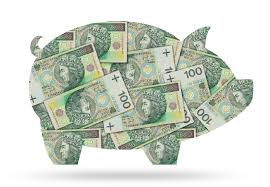 Można zaobserwować praktykę polegającą na uzależnianiu przez kredytodawcę prawa do wcześniejszej spłaty kredytu od poinformowania go przez konsumenta o zamiarze wcześniejszej spłaty kredytu.
Wtorek, 2 lutego 20XX
Przykładowy tekst stopki
14
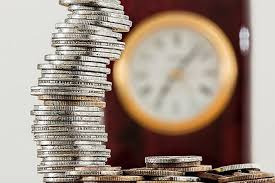 Na podstawie przepisów obowiązującej ustawy o kredycie konsumenckim kredytodawca lub pośrednik kredytowy przed zawarciem umowy o kredyt konsumencki jest zobowiązany podać konsumentowi, na trwałym nośniku, w czasie umożliwiającym zapoznanie się z tymi informacjami, m.in. informację o prawie konsumenta do spłaty kredytu przed terminem – informacja ta przekazywana jest na odpowiednim formularzu informacyjnym.
Wtorek, 2 lutego 20XX
Przykładowy tekst stopki
15
9) Nieprawidłowe wskazywanie całkowitej kwoty kredytu
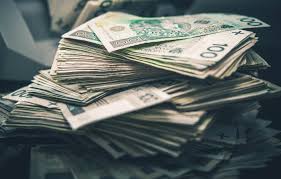 Przez kredytowane koszty kredytu należy rozumieć te koszty, które konsument pokrywa od razu po zawarciu umowy pożyczki, a kredytodawca udziela na nie konsumentowi kredytu.
Wtorek, 2 lutego 20XX
Przykładowy tekst stopki
16
PRZYKŁAD: W jednym z analizowanych wzorców umowy zamieszczono następującą definicję: Całkowita kwota pożyczki to suma wszystkich środków pieniężnych, które Pożyczkodawca udostępnia Pożyczkobiorcy na podstawie umowy; w przypadku złożenia dyspozycji potrącenia z kwoty pożyczki, całkowita kwota pożyczki stanowi sumę kwoty pożyczki dla Pożyczkobiorcy oraz kwoty potrąconej wskutek dyspozycji Pożyczkobiorcy.
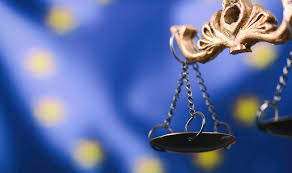 W powyższej kwestii wypowiedział się m.in. Sąd Apelacyjny w Warszawie, który w wyroku z dnia 15 lutego 2017 r. wskazał, że: 
„Koszty związane z udzieleniem kredytu nie mogą stanowić części »całkowitej kwoty kredytu« w rozumieniu art. 5 pkt 7 ustawy nawet wówczas, gdy kredytodawca udziela kredytu przeznaczonego na poniesienie tych kosztów. W konsekwencji, całkowita kwota kredytu obejmuje jedynie tę kwotę, która została faktycznie oddana do swobodnej dyspozycji konsumenta”.
Wtorek, 2 lutego 20XX
Przykładowy tekst stopki
17
9) Brak kompleksowej informacji w umowie o prawie do odstąpienia od umowy kredytu i zasadach wykonania tego prawa
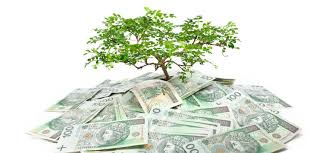 PRZYKŁAD: W jednym z analizowanych wzorców umów kredytu konsumenckiego znalazło się następujące postanowienie: Pożyczkobiorca może odstąpić od Umowy Pożyczki w terminie maksymalnie 14 dni od daty jej zawarcia doręczając osobiście wypełniony formularz odstąpienia od Umowy do oddziału Pożyczkodawcy lub przesyłając go listem poleconym na adres: […].
Wtorek, 2 lutego 20XX
Przykładowy tekst stopki
18
Ustawa tymczasem w tym zakresie nie wymaga, aby złożenie oświadczenia o odstąpieniu zostało wykonane w określony sposób (w określonej formie). Należy zatem przyjąć, że kredytobiorca może w każdy dowolny sposób „złożyć” kredytodawcy swoje oświadczenie o odstąpieniu od umowy kredytu, byle spełniało ono cechy oświadczenia woli w rozumieniu art. 60 k.c. Innymi słowy z treści oświadczenia musi wynikać wola kredytobiorcy odstąpienia od zawartej umowy kredytu.
Czym innym jest nałożony na kredytodawcę ustawą o kredycie konsumenckim obowiązek wręczenia konsumentowi przy zawarciu umowy kredytu wzoru oświadczenia o odstąpieniu od umowy – z oznaczeniem swojego imienia, nazwiska (nazwy) i adresu zamieszkania (siedziby) – który to wzór ma przede wszystkim walor informacyjny dla konsumenta, a czym innym jest wymaganie od konsumenta złożenia oświadczenia na określonym formularzu.
Wtorek, 2 lutego 20XX
Przykładowy tekst stopki
19
10) Nakładanie na konsumenta obowiązku poniesienia kosztów odstąpienia od umowy kredytu konsumenckiego niezgodnych z ustawą
Zgodnie z przepisami ustawy o kredycie konsumenckim klient ma 14 dni od zawarcia umowy na odstąpienie od niej. 
Intencją ustawodawcy było, żeby konsument nie ponosił z tego tytułu żadnych kosztów poza pokryciem kosztów odsetek za czas korzystania z kapitału.
Wtorek, 2 lutego 20XX
Przykładowy tekst stopki
20
PRZYKŁAD: W jednym z analizowanych wzorców umów kredytu konsumenckiego znalazło się następujące postanowienie: W razie odstąpienia od umowy Pożyczkodawca obowiązany jest niezwłocznie zwrócić poniesione przez Pożyczkobiorcę na rzecz Pożyczkodawcy koszty udzielanej pożyczki, z wyjątkiem opłaty przygotowawczej […]. Zgodnie z treścią tego postanowienia pożyczkobiorca w związku z odstąpieniem od umowy pożyczki zobligowany jest do zapłaty nie tylko odsetek za okres od dnia wypłaty pożyczki do dnia spłaty pożyczki, ale również do poniesienia kosztu opłaty przygotowawczej.
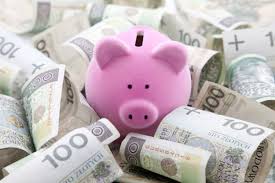 Wtorek, 2 lutego 20XX
Przykładowy tekst stopki
21
11) Błędne przekazywanie informacji o RRSO
Nieprawidłowe informacje o wysokości wskaźnika RRSO mogą wprowadzać konsumentów w błąd i skłonić ich do wyboru mniej korzystnej oferty kredytowej. Konsument dokonując porównania ofert, wybiera bowiem tę ofertę, w której wskaźnik RRSO jest mniejszy.
Wtorek, 2 lutego 20XX
Przykładowy tekst stopki
22
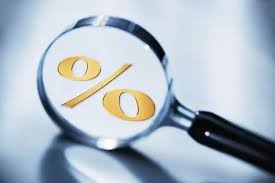 Przykład: „Przy pożyczce na kwotę 1500 zł, której spłata miała nastąpić w 57 ratach tygodniowych po 51,06 zł wraz z obsługą w domu, przedsiębiorca deklarował RRSO na poziomie 41,34%, podczas gdy faktycznie wynosiło ono 285,35%.
Przykład: 
„Przedsiębiorca prezentował RRSO obliczoną bez uwzględnienia przedmiotowej opłaty. Przykładowo, przy pożyczce na kwotę 1000 zł, której spłata miała nastąpić w 25 ratach tygodniowych po 66 zł, przedsiębiorca deklarował RRSO na poziomie 109,71%, podczas gdy faktycznie wynosiła ona 789,13%.
Wtorek, 2 lutego 20XX
Przykładowy tekst stopki
23
13) Misselling
Innym równie niepokojącym zjawiskiem, a tym samym nieprawidłowością na rynku kredytów konsumenckich, jest praktyka naruszająca zbiorowe interesy konsumentów, polegająca na proponowaniu konsumentom nabycia usług finansowych, które nie odpowiadają potrzebom tych konsumentów, ustalonym z uwzględnieniem dostępnych przedsiębiorcy informacji w zakresie cech tych konsumentów, lub proponowanie nabycia tych usług w sposób nieadekwatny do ich charakteru, czyli tzw. misselling.
Wtorek, 2 lutego 20XX
Przykładowy tekst stopki
24
14) Nieprawidłowości w zakresie badania zdolności kredytowej
Instytucje pożyczkowe wykorzystują nieprecyzyjność przepisu art. 9 ust. 1 ustawy z dnia 12 maja 2011 r. o kredycie konsumenckim, zgodnie z którym kredytodawca przed zawarciem umowy o kredyt konsumencki jest zobowiązany wyłącznie do dokonania oceny zdolności kredytowej konsumenta. 
Z treści tego przepisu nie wynika wprost, że udzielenie kredytu uzależnione jest od posiadania przez konsumenta zdolności kredytowej.
Wtorek, 2 lutego 20XX
Przykładowy tekst stopki
25
15) Niewypełnianie obowiązków informacyjnych
Niewypełnianie obowiązków informacyjnych przez instytucje pożyczkowe jest jednym z najczęściej występujących nadużyć na rynku kredytów konsumenckich. 
Praktyka ta występuje zarówno na etapie przedkontraktowym, co znajduje wyraz w nieprzekazywaniu wymaganych ustawowo informacji w formularzu informacyjnym, jak i na etapie zawierania umowy kredytowej poprzez nieprzekazywanie konsumentom w umowach o kredyt konsumencki informacji zawartych w art. 13 ust. 2 u.k.k.
Wtorek, 2 lutego 20XX
Przykładowy tekst stopki
26
Tematyka wniosków z zakresu rynku bankowo-kapitałowego kierowana do RF
Kredytu dotyczyło 55% skarg – 4345 skargPozostałe ( rachunek bankowy, karta płatnicza, fundusze inwestycyjne, leasing, rynek forex, operacje bankomatowe, papiery wartościowe)
Wtorek, 2 lutego 20XX
Przykładowy tekst stopki
27
Dziękuję
Wtorek, 2 lutego 20XX
Przykładowy tekst stopki
28